UNIVERSIDADE ABERTA DO SUS - UNASUS UNIVERSIDADE FEDERAL DE PELOTAS Curso de Especialização em Saúde da Família
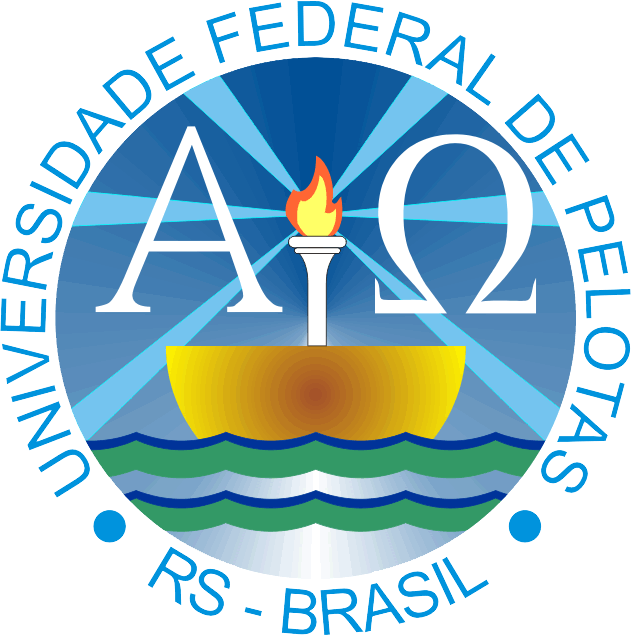 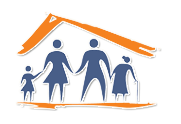 Qualificação do programa de atenção ao pré-natal e puerpério da Unidade de Saúde Formoso/Santa Rosa em Barras/PI
Aluno: Almir Lages Costa Melo
Orientador: Fábio Renato Manzolli Leite
Introdução
prevenção e/ou detecção precoce de patologias tanto maternas como fetais;

baixa cobertura da atenção ao pré-natal na área;

desenvolvimento saudável do bebê e reduzindo os riscos da gestante;
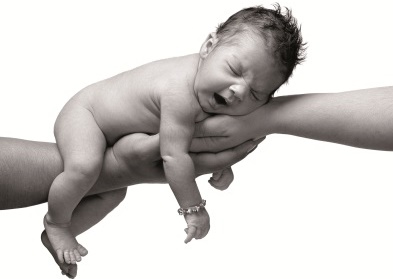 Introdução
Município:
Barras – PI
População total: 45.000 habitantes
Distância da capital Teresina: 120 km
Bioma: Cerrado/Caatinga
Saúde: predominantemente municipalizada
Introdução
Unidade Básica de Saúde “Formoso/Santa Rosa”:
Localização: zona rural há 27 km do centro;
População: 3415 usuários;
Equipe: 1 médico, 1 enfermeiro, 1 odontólogo, 8 ACS, 1 téc. Saúde bucal, 1 téc de enfermagem;
Cobertura pré-natal: 76% do estimado;
Introdução
Ação programática antes da intervenção:
Baixa cobertura
Baixa qualidade
Desorganização
Sem registro das atividades
Falta de medicamentos
Falta de equipamentos
Pouco acesso aos exames de rotina pré-natal
Objetivo geral
Melhorar a atenção ao pré-natal e puerpério na Unidade Básica de Saúde “Formoso/Santa Rosa” na cidade de Barras/PI.
Objetivos específicos
Ampliar a cobertura do pré-natal
Melhorar a adesão ao pré-natal
Melhorar a qualidade da atenção ao pré-natal e puerpério na Unidade
Melhorar registro das informações
Mapear as gestantes de risco
Promover a Saúde no pré-natal
Objetivos e metas específicas
Ampliar a cobertura do pré-natal:
Ampliar a cobertura para 90%
captação de 85% das gestantes 
primeira consulta odontológica em 50%
Objetivos e metas específicas
Melhorar a adesão ao pré-natal
Busca ativa de 100% das gestantes faltosas
Melhorar a qualidade da atenção
exame ginecológico trimestral em 100% das gestantes
exame de mamas em 100% das gestantes 
Garantir a 100% das gestantes:
Medicamentos, vacinas, laboratório, orientações...
Objetivos e metas específicas
Melhorar registro das informações:
Registro na ficha espelho de pré-natal/vacinação em 100% das gestantes.
Mapear as gestantes de risco
Avaliar risco gestacional em 100% das gestantes
Promover a Saúde no pré-natal
Garantir orientações específicas a 100% das gestantes
Metodologia
Área de atuação: pré-natal e puerpério
População alvo: gestantes e puérperas residentes na área 
Período: 3 meses
Material de registro: planilhas fornecidas pelo curso, cartão da gestante
Metodologia
Logística
Manual Técnico Atenção ao Pré-Natal de Baixo Risco, Ministério da Saúde, 2012
Manual Técnico de Gestação de Alto Risco, Ministério da Saúde, 2010. 
Cartão da gestante padronizado pelo Ministério da Saúde;
Resultados
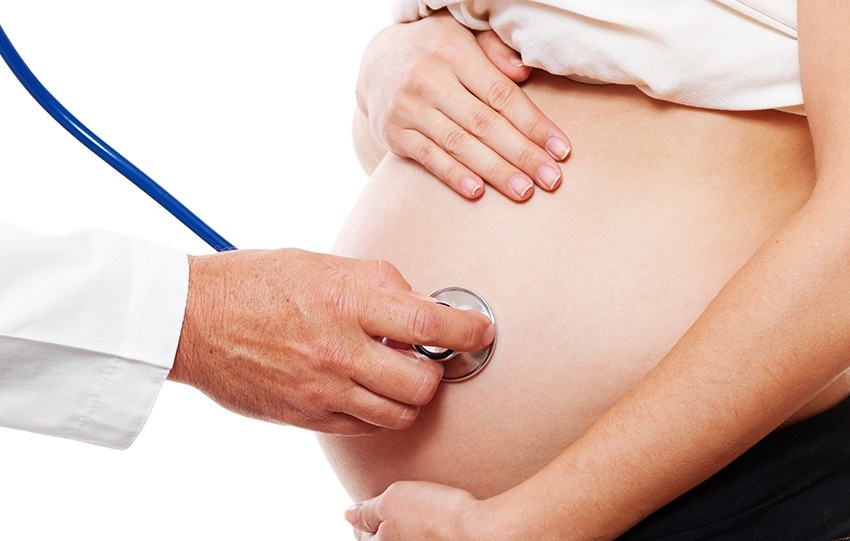 Figura 1 -Gráfico de proporção de gestantes cadastradas no Programa de Pré-natal e Puerpério.
Figura 2 - Gráfico de proporção de gestantes captadas no primeiro trimestre de gestação.
Figura 3 - Gráfico de proporção de gestantes faltosas às consultas que receberam busca ativa.
Figura 4 - Gráfico de proporção de gestantes com pelo menos um exame ginecológico por trimestre.
Figura 5 - Gráfico de proporção de gestantes com pelo menos um exame das mamas durante o pré-natal.
Figura 6 - Gráfico de proporção de gestantes com prescrição de suplementação de sulfato ferroso e ácido fólico.
Figura 7 - Gráfico de proporção de gestantes com solicitação de exames na primeira consulta.
Figura 8 - Gráfico de proporção de gestantes com esquema completo da vacina anti-tetânica e hepatite B.
Figura 9 - Gráfico de proporção de gestantes com avaliação de saúde bucal.
Figura 10 - Gráfico de proporção de gestantes com exame de puerpério entre 30o e 42o dia de pós-parto.Fonte: Planilha de coleta de dados, EaD/UFPel, 2013
Figura 11 - Gráfico de proporção de gestantes com registro na ficha espelho de pré-natal/vacinação.
Figura 12 - Gráfico de proporção de gestantes com avaliação de risco gestacional.
Figura 13 - Gráfico de proporção de gestantes com avaliação de prioridade de atendimento odontológico.
Discussão
Importância da Intervenção:
Equipe
Serviço
Comunidade
 Incorporação à rotina
Mudanças para viabilizar a continuidade
Reflexão crítica sobre o processo pessoal de aprendizagem
Expectativas iniciais

Significado do curso para prática profissional

Aprendizados mais relevantes
Obrigado
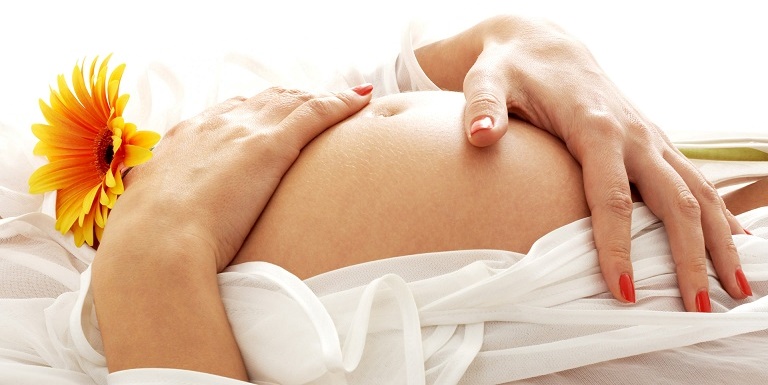